Intermolecular Coulombic Decay in Water Dimers: A Computational Study
Victor Suarez
Georgia Institute of Technology
Kretchmer Group
Background & Motivation
Following inner-shell ionization within molecular systems, electrons can undergo competing ultrafast relaxation pathways:
Auger-Meitner Decay
Background & Motivation
Intermolecular Coulomb Decay
Following inner-shell ionization within molecular systems, electrons can undergo competing ultrafast relaxation pathways:
Auger-Meitner Decay
Background & Motivation
Electron-Transfer Mediated Decay
Intermolecular Coulomb Decay
Following inner-shell ionization within molecular systems, electrons can undergo competing ultrafast relaxation pathways:
Auger-Meitner Decay
Background & Motivation
These relaxation pathways generate secondary ionized low-energy electrons (LEEs), which can perform highly reactive downstream chemistry
Understanding these ultrafast mechanisms could lead to new technologies for cancer prevention and targeted destruction of biomolecules
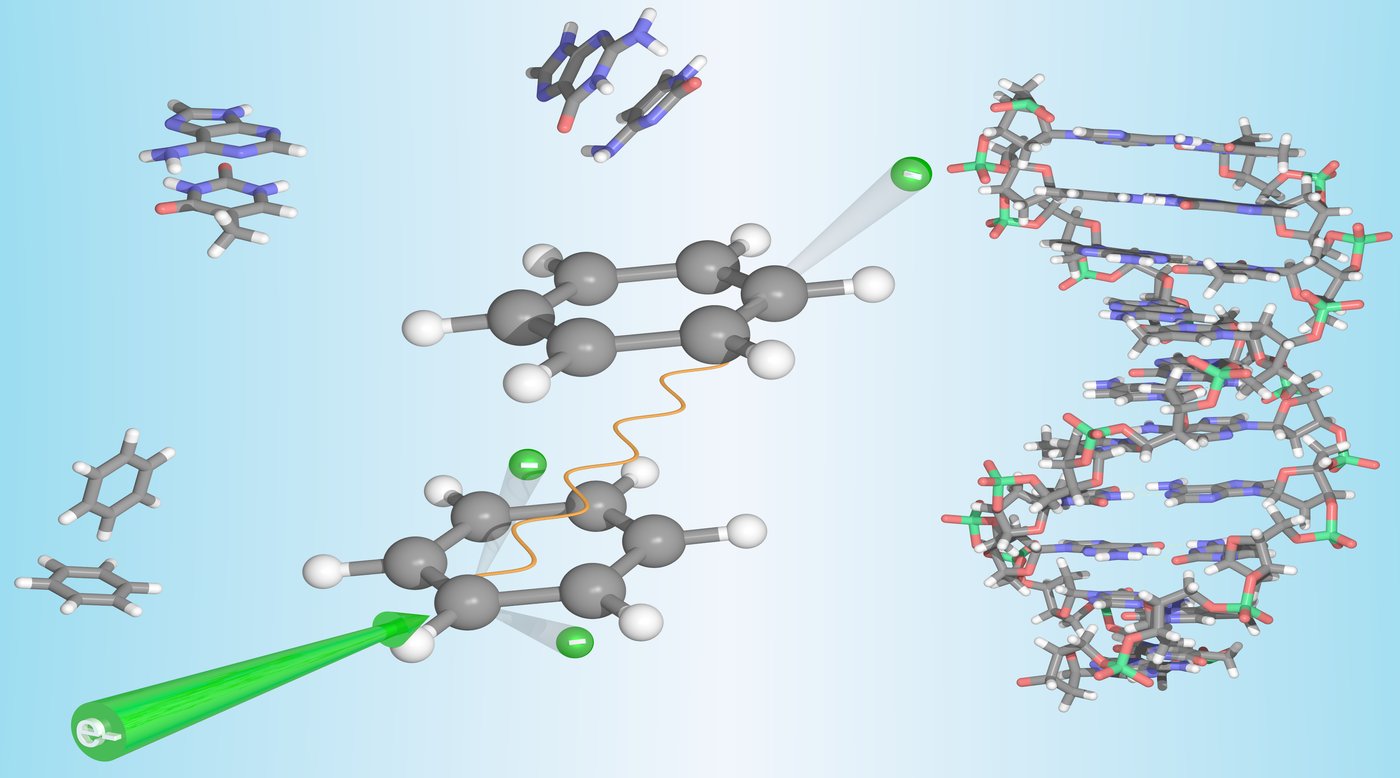 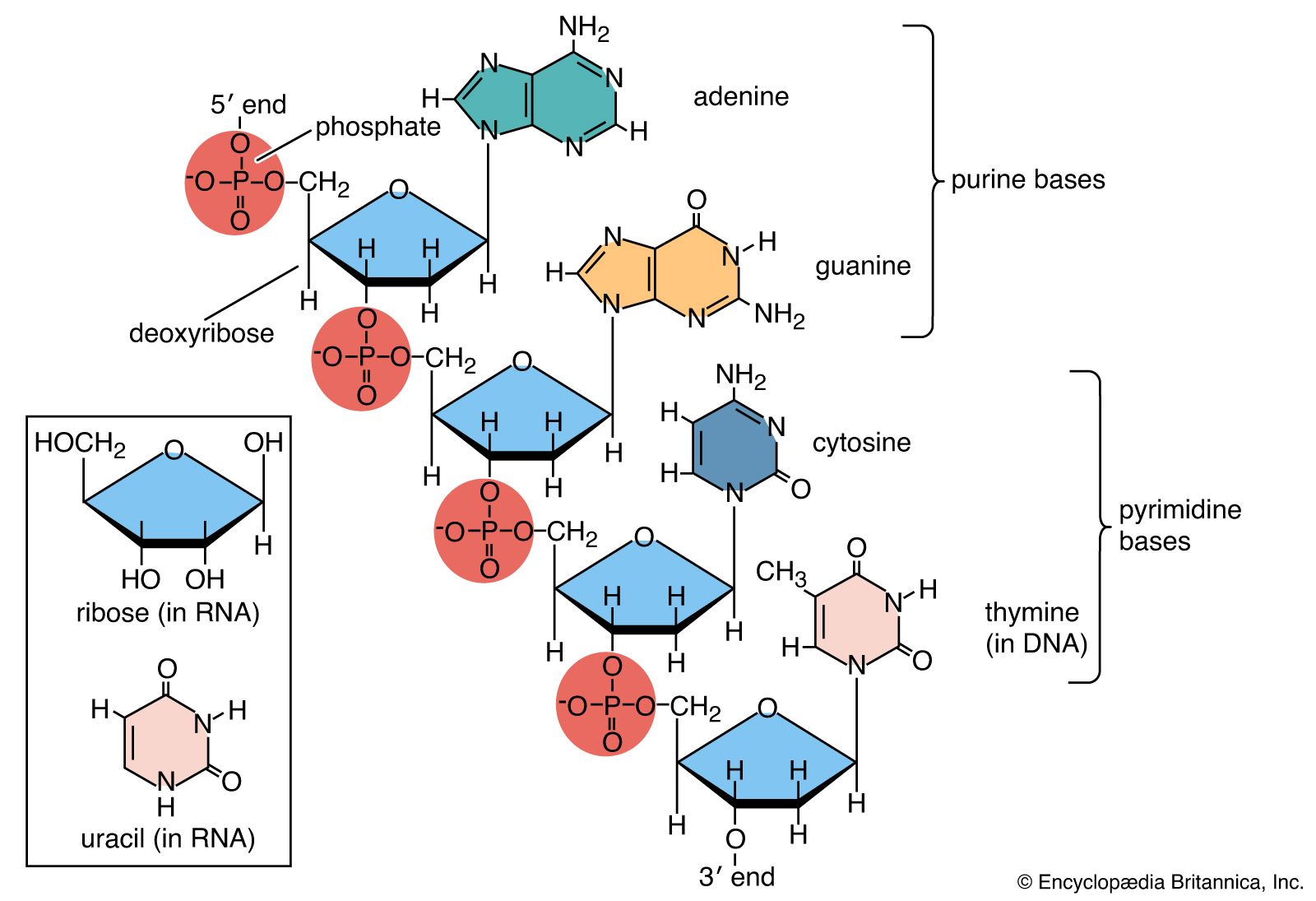 Ren, X., Zhou, J., Wang, E. et al. Ultrafast energy transfer between π-stacked aromatic rings upon inner-valence ionization. Nat. Chem. 14, 232–238 (2022).
Methods: RT-TDDFT + CAP
Real-Time Time Dependent Density Functional Theory (RT-TDDFT) solves for the time evolution of the 1 electron reduced density matrix
Methods: RT-TDDFT + CAP
Real-Time Time Dependent Density Functional Theory (RT-TDDFT) solves for the time evolution of the 1 electron reduced density matrix


Ionization of an electron to the free particle continuum is approximately treated using a complex absorbing potential (CAP)
Methods: RT-TDDFT + Ehrenfest
Ehrenfest dynamics assumes nuclear motion follows the expectation value of the electronic energy

The mean-field nuclear gradients are:
Collaboration: Water Dimer Project
Our experimental collaborators are looking at the fragmentation products of water dimers following ionization of the 2a1 inner-valence orbital on the oxygen atom
Following excitation, water is expected to undergo ICD followed by coulomb explosion of the dimer
Experimental data includes kinetic energy releases of the ionized electrons as well as the nuclear fragments following coulomb explosion
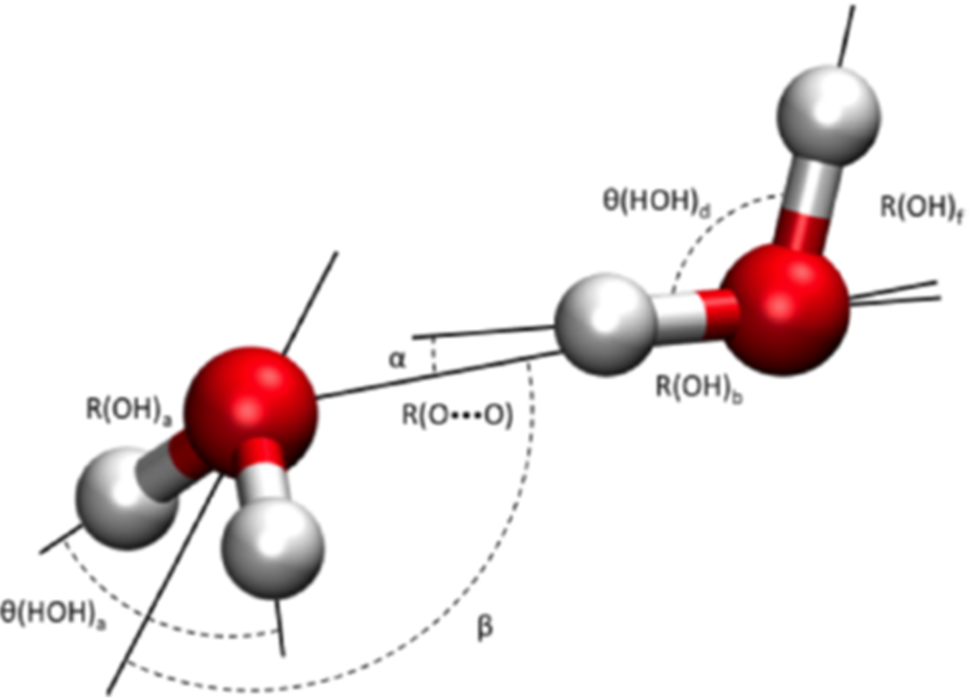 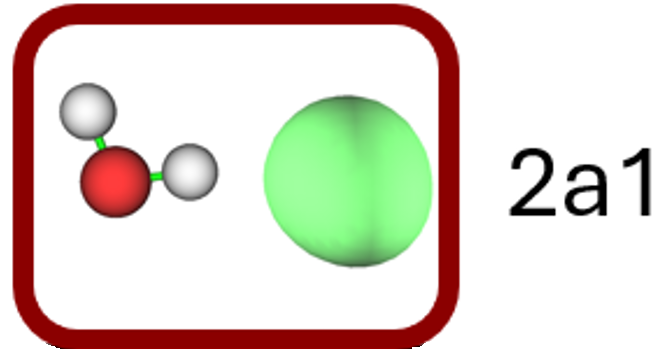 Collaboration: Water Dimer Project
Our goal is to predict the non-radiative pathways and downstream fragmentation products along with kinetic energy release through our RT-TDDFT + CAP + Ehrenfest methodology
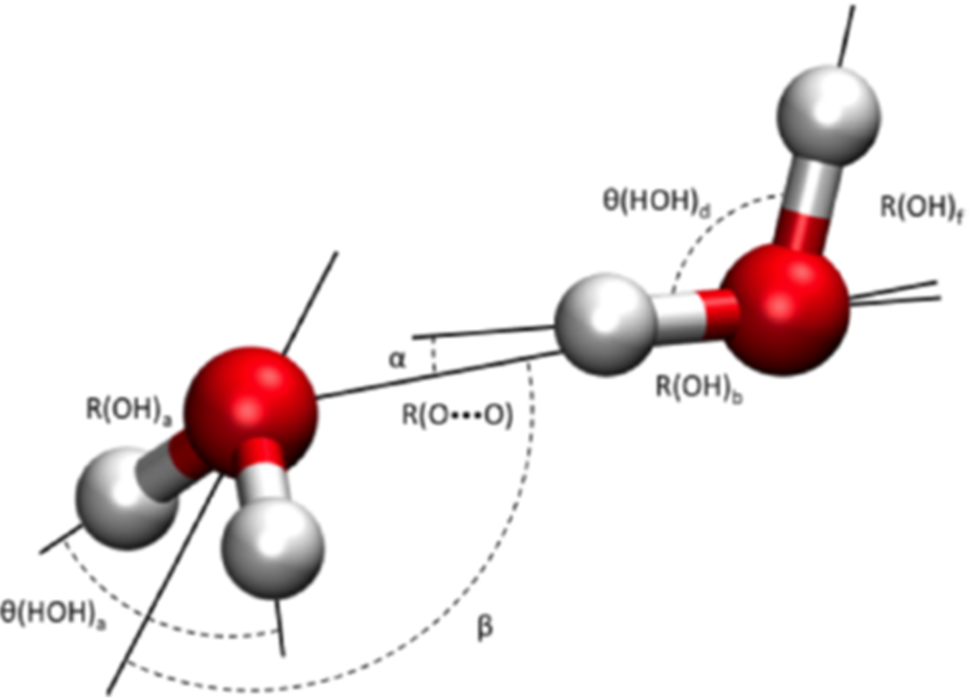 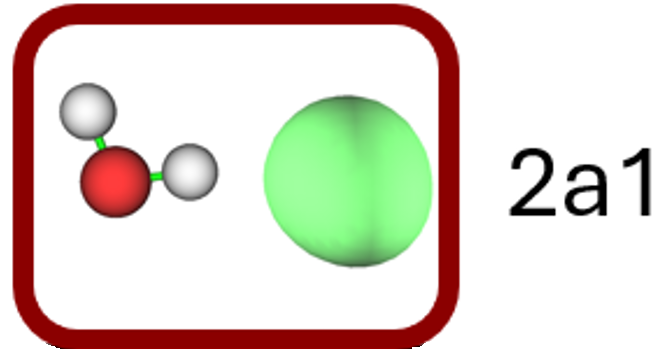 Methods: Computational Workflow
Motivated by our experimental collaborators looking at ICD within water dimers, the full calculation can be separated into three distinct parts:
NVT thermostated ab-initio molecular dynamics at 30 K
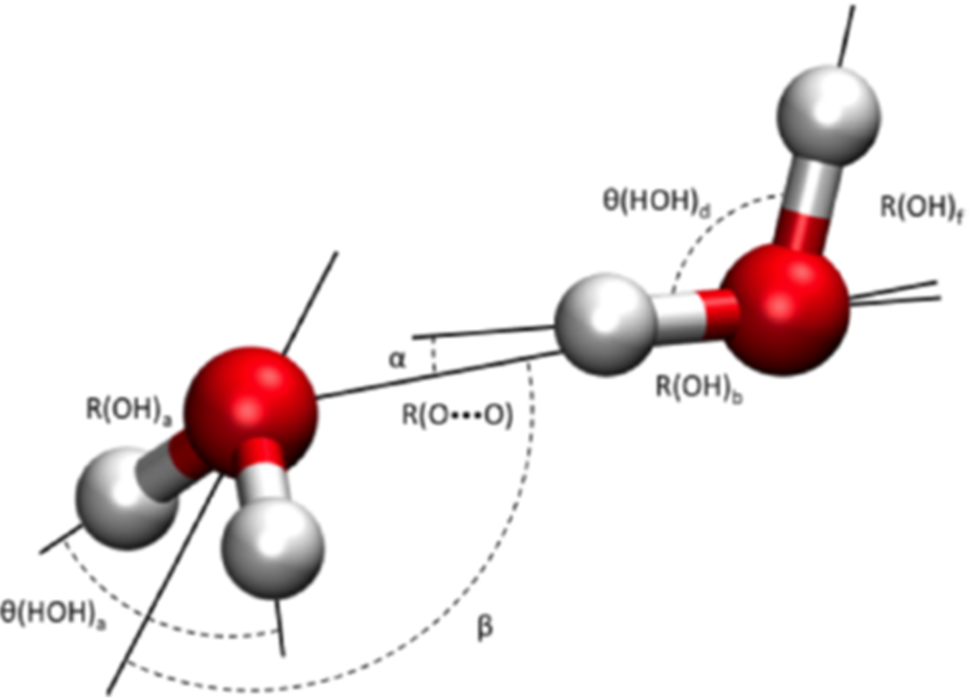 Methods: Computational Workflow
Motivated by our experimental collaborators looking at ICD within water dimers, the full calculation can be separated into three distinct parts:
NVT thermostated ab-initio molecular dynamics at 30 K
Remove inner-valence 2a1 electron, run RT-TDDFT + CAP + Ehrenfest
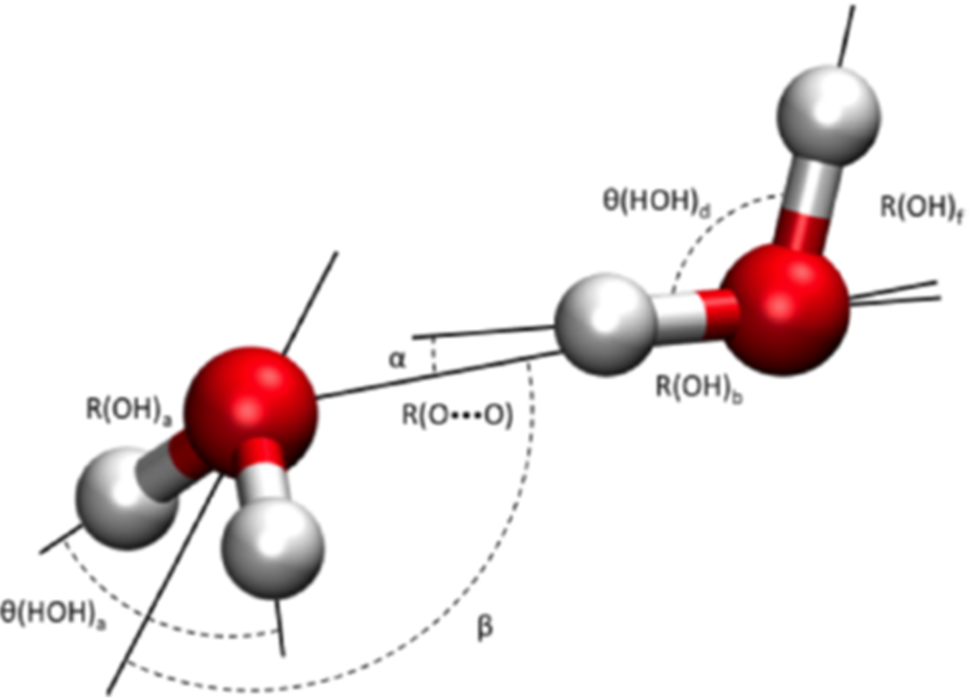 Methods: Computational Workflow
Motivated by our experimental collaborators looking at ICD within water dimers, the full calculation can be separated into three distinct parts:
NVT thermostated ab-initio molecular dynamics at 30 K
Remove inner-valence 2a1 electron, run RT-TDDFT + CAP + Ehrenfest
After ultrafast mechanism switch over to Born-Oppenheimer Molecular Dynamics (BOMD) for bifurcation and fragmentation
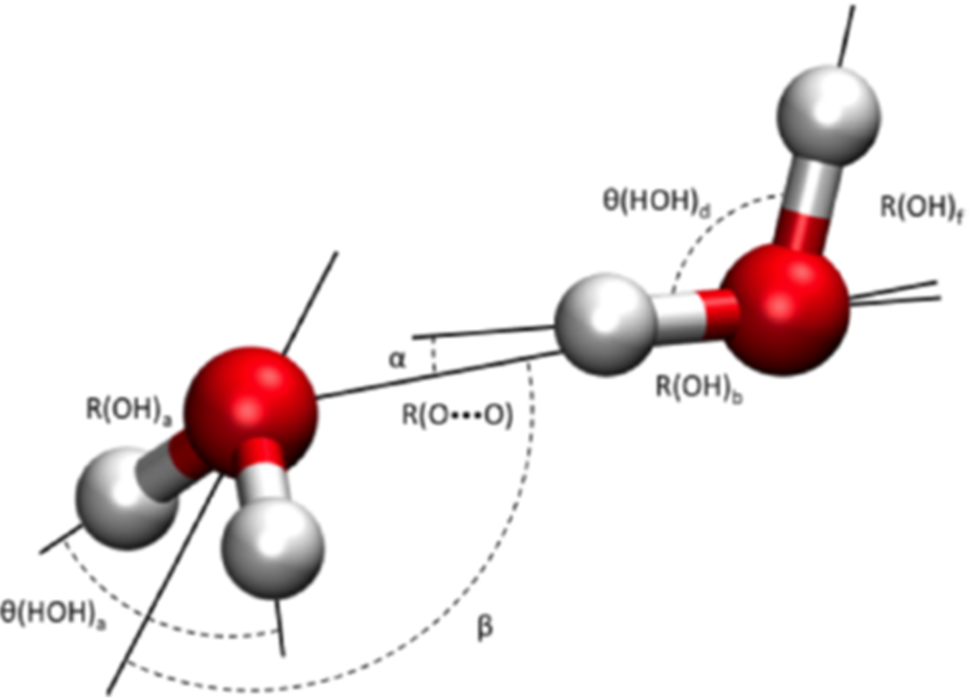 Results: Proton Acceptor Ionization
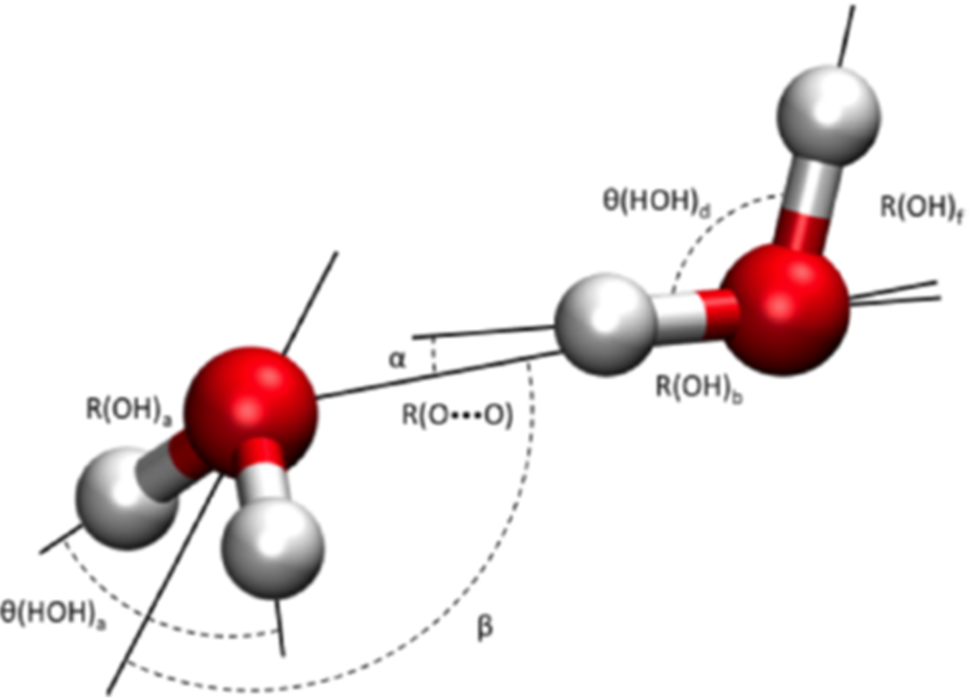 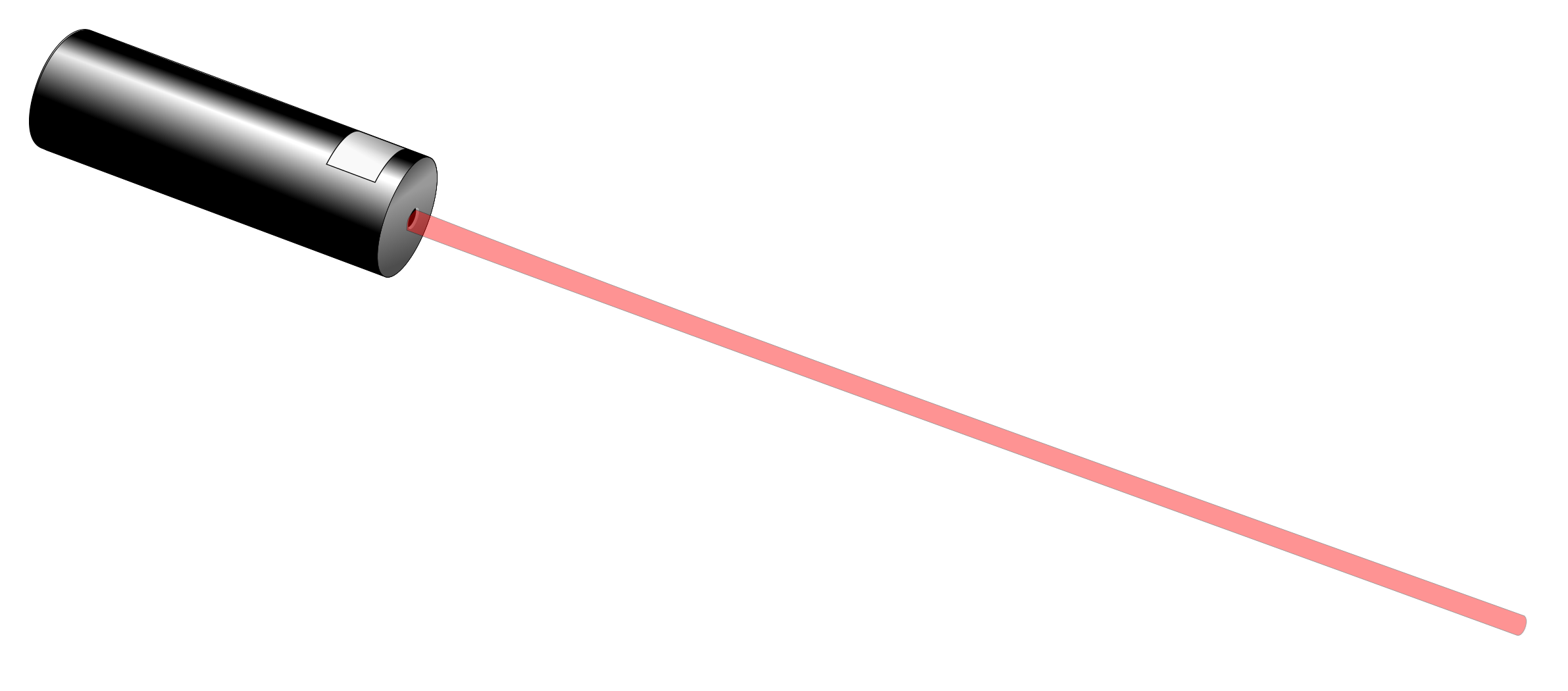 Results: Proton Acceptor Ionization
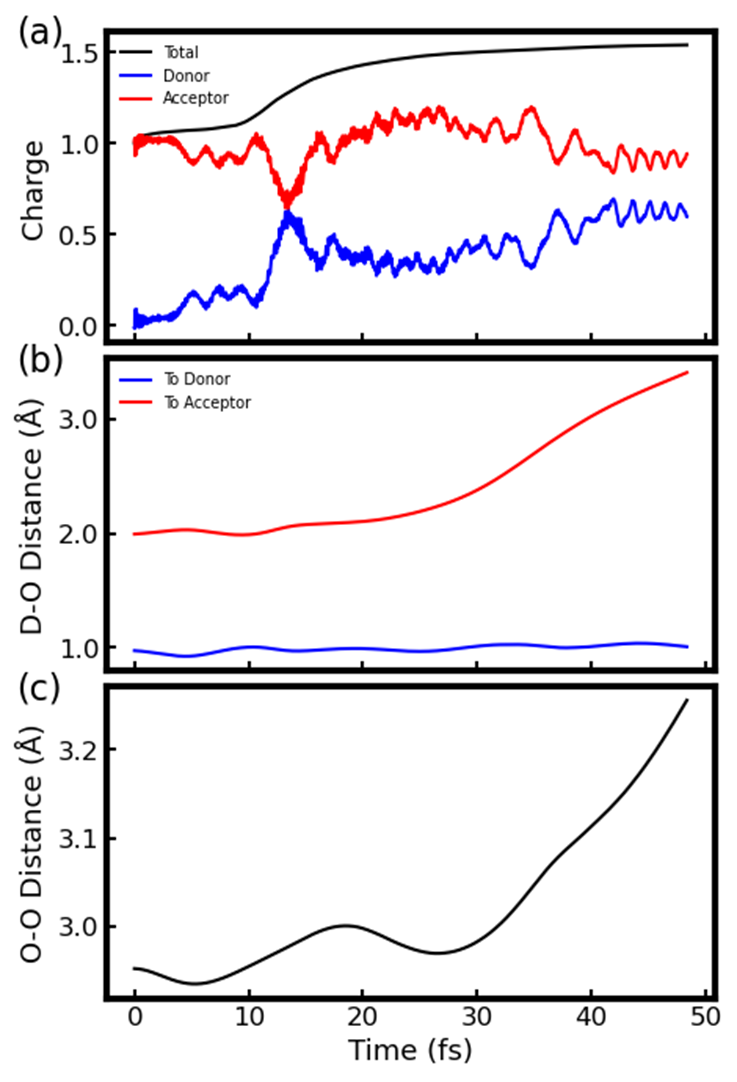 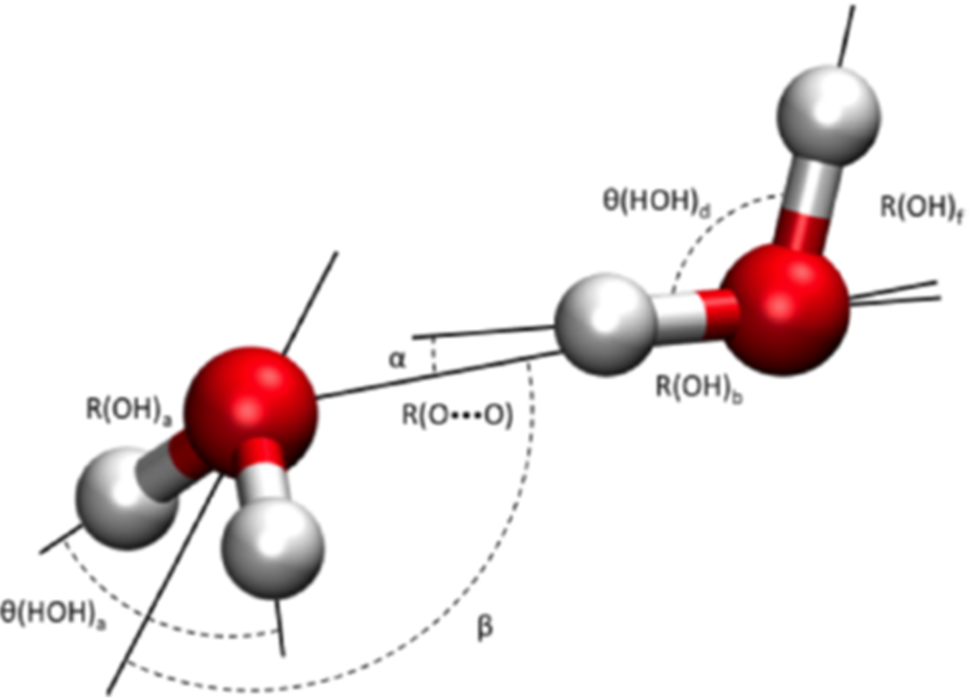 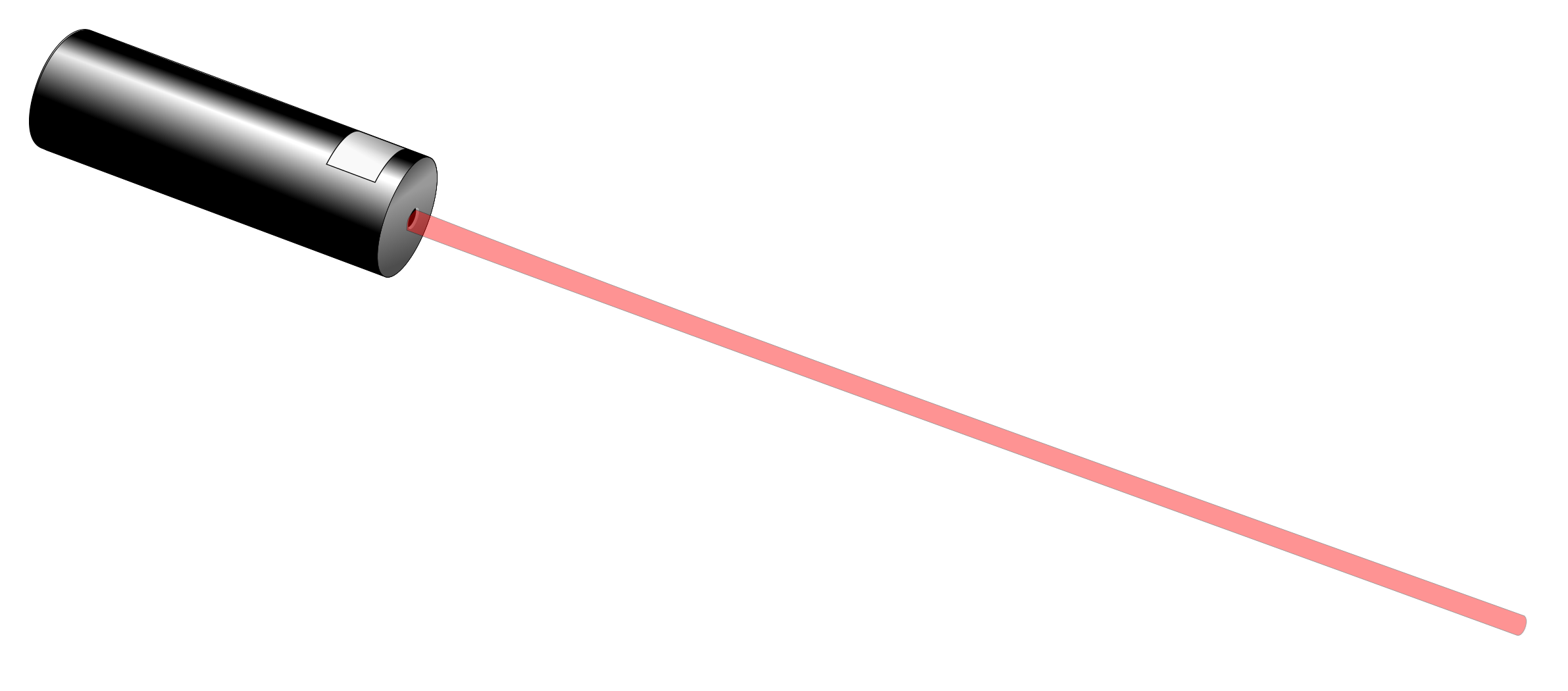 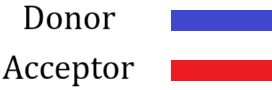 Results: Proton Acceptor Ionization
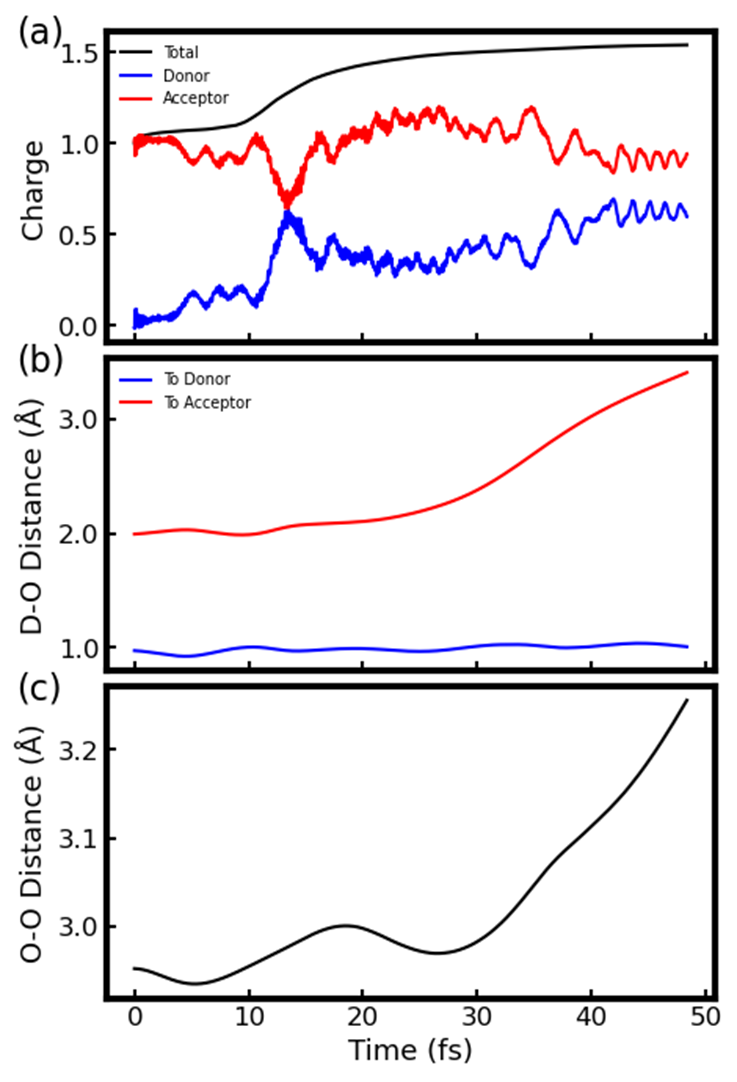 Intermolecular Coulomb Decay
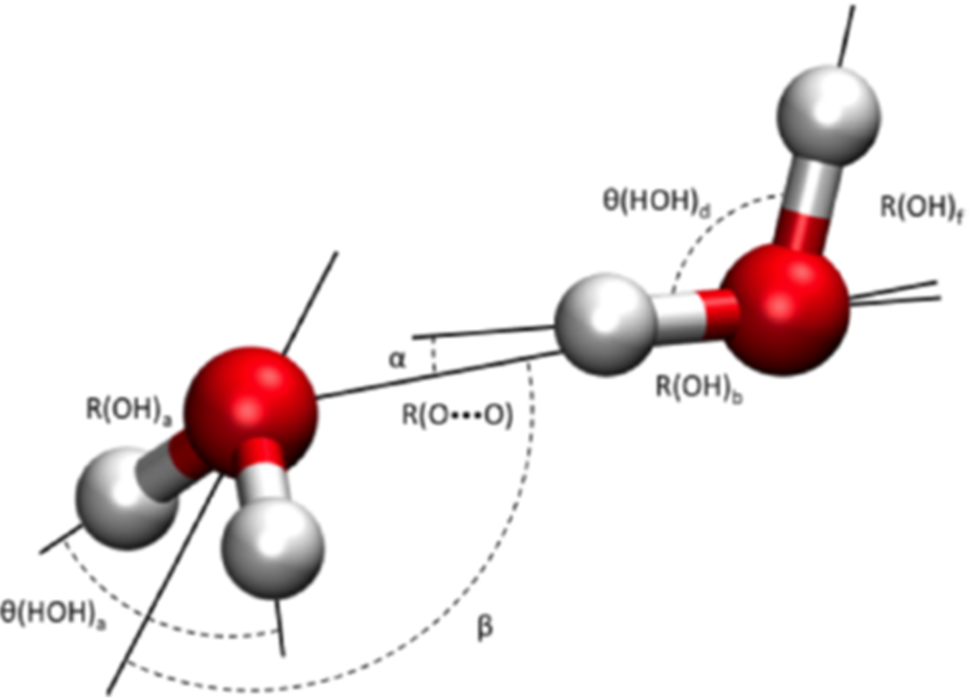 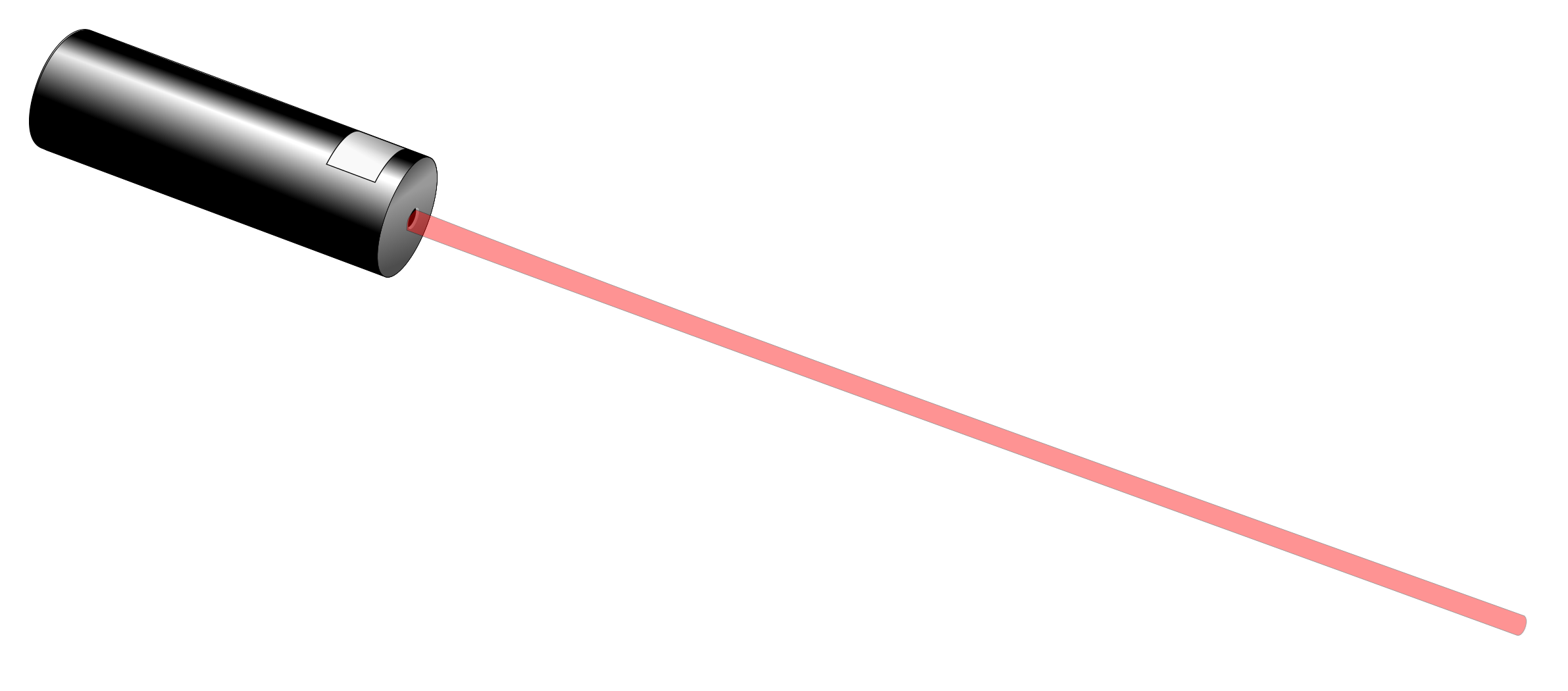 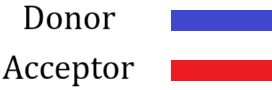 Results: Proton Acceptor Ionization
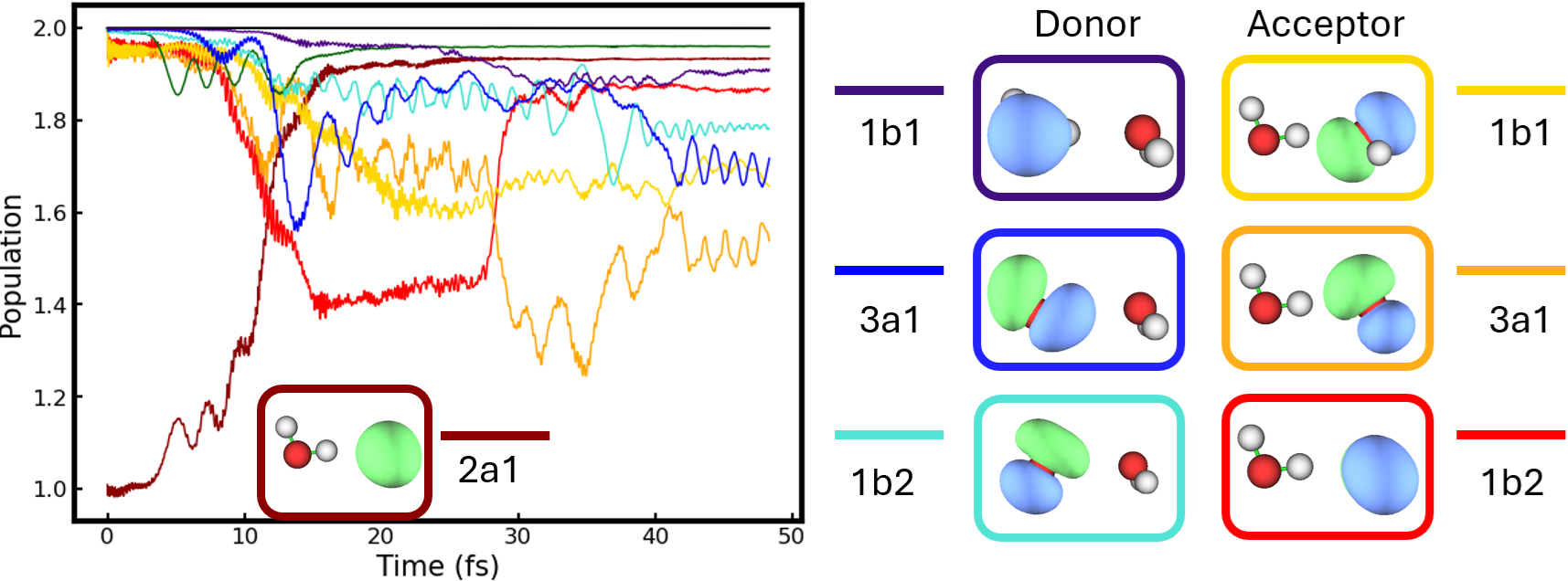 Results: Proton Acceptor Ionization
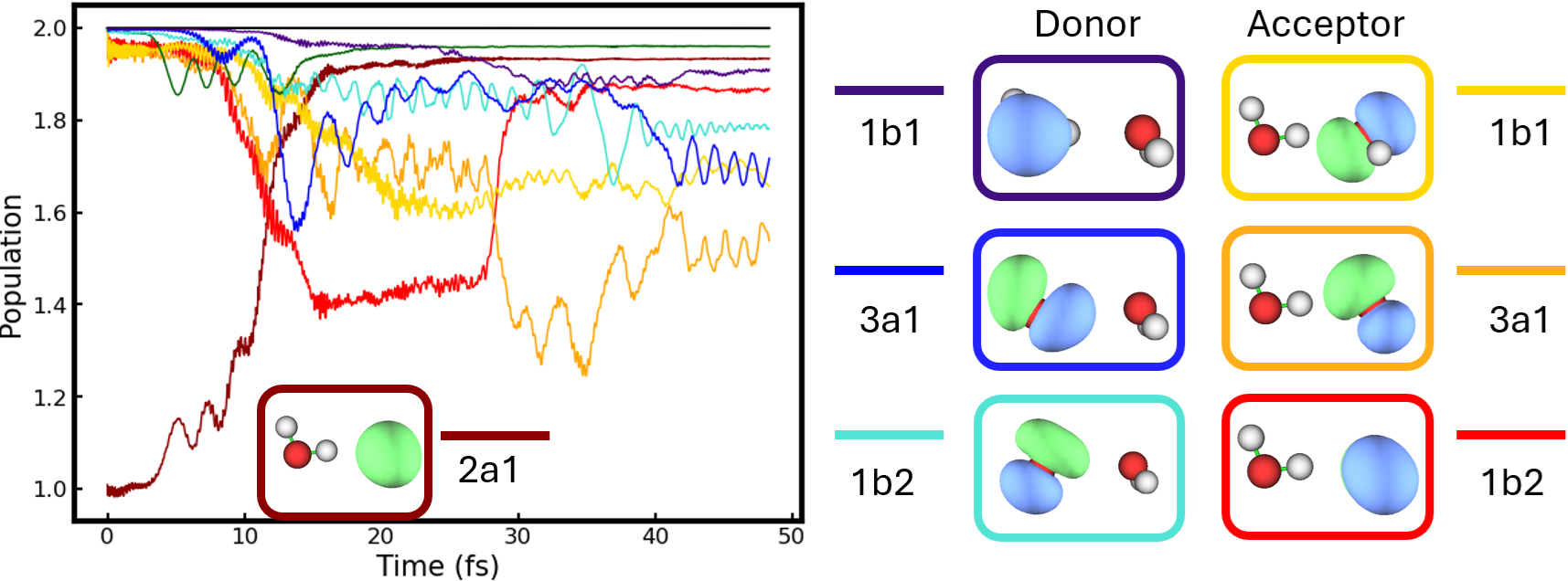 Results: Proton Acceptor Ionization
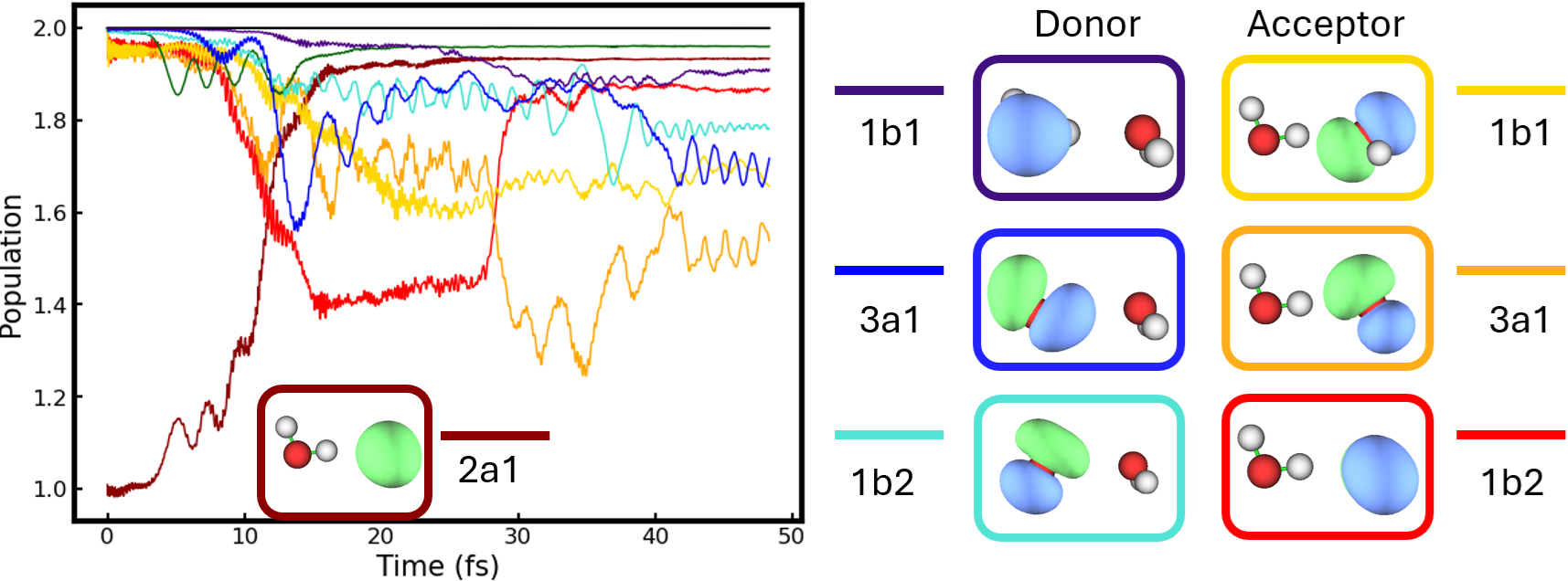 Results: Proton Donor Ionization
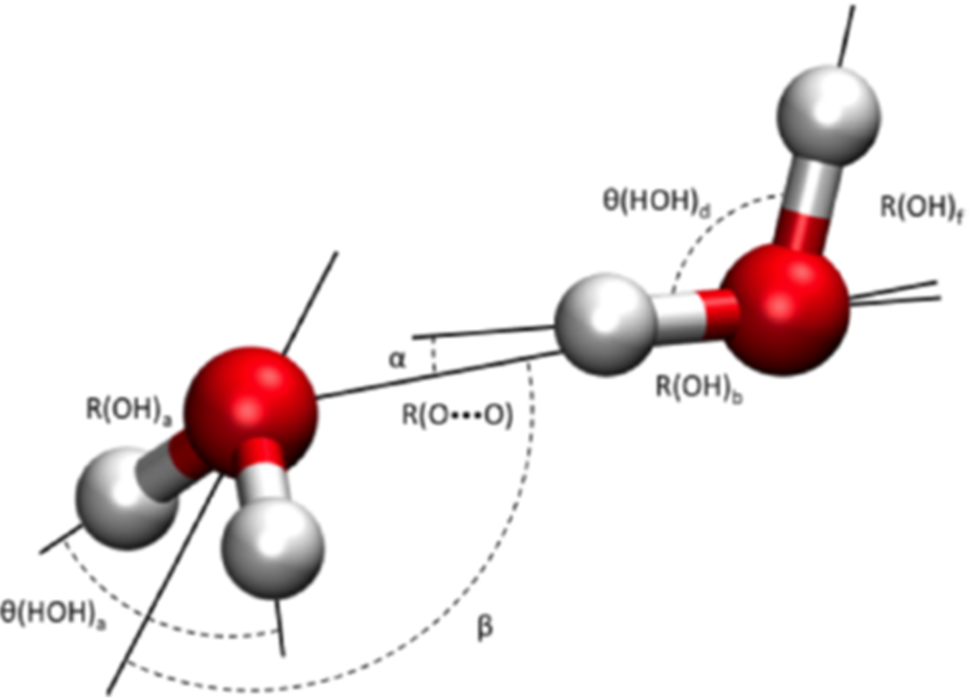 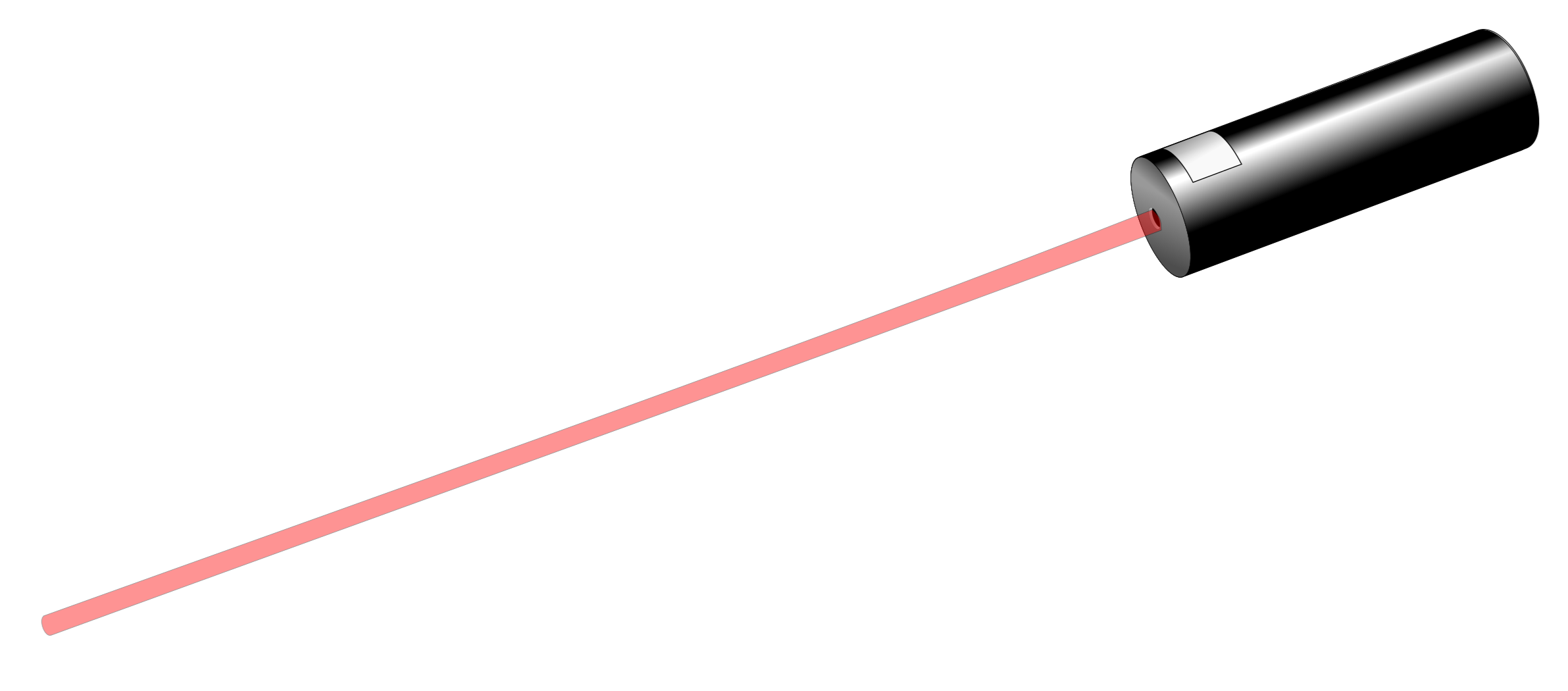 Results: Proton Donor Ionization
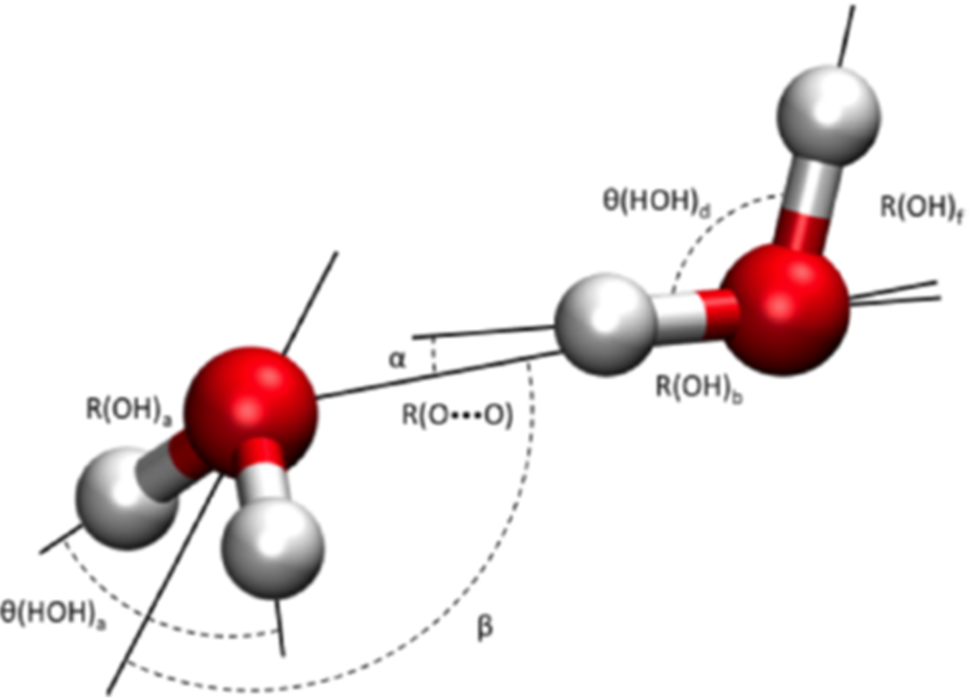 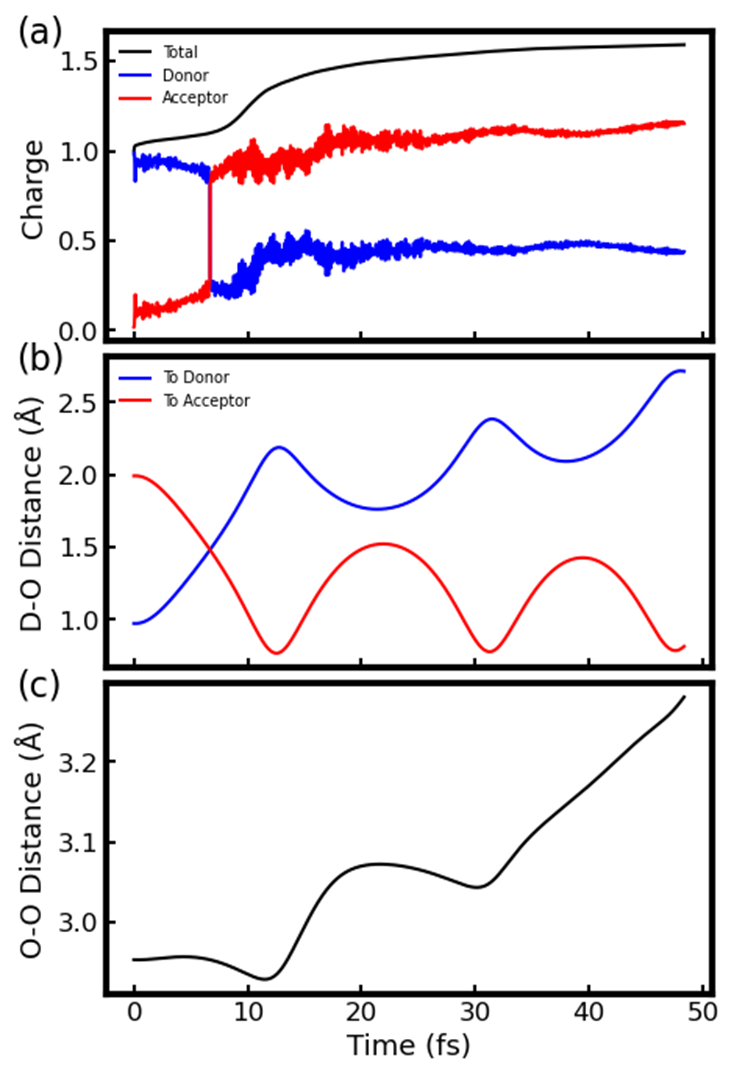 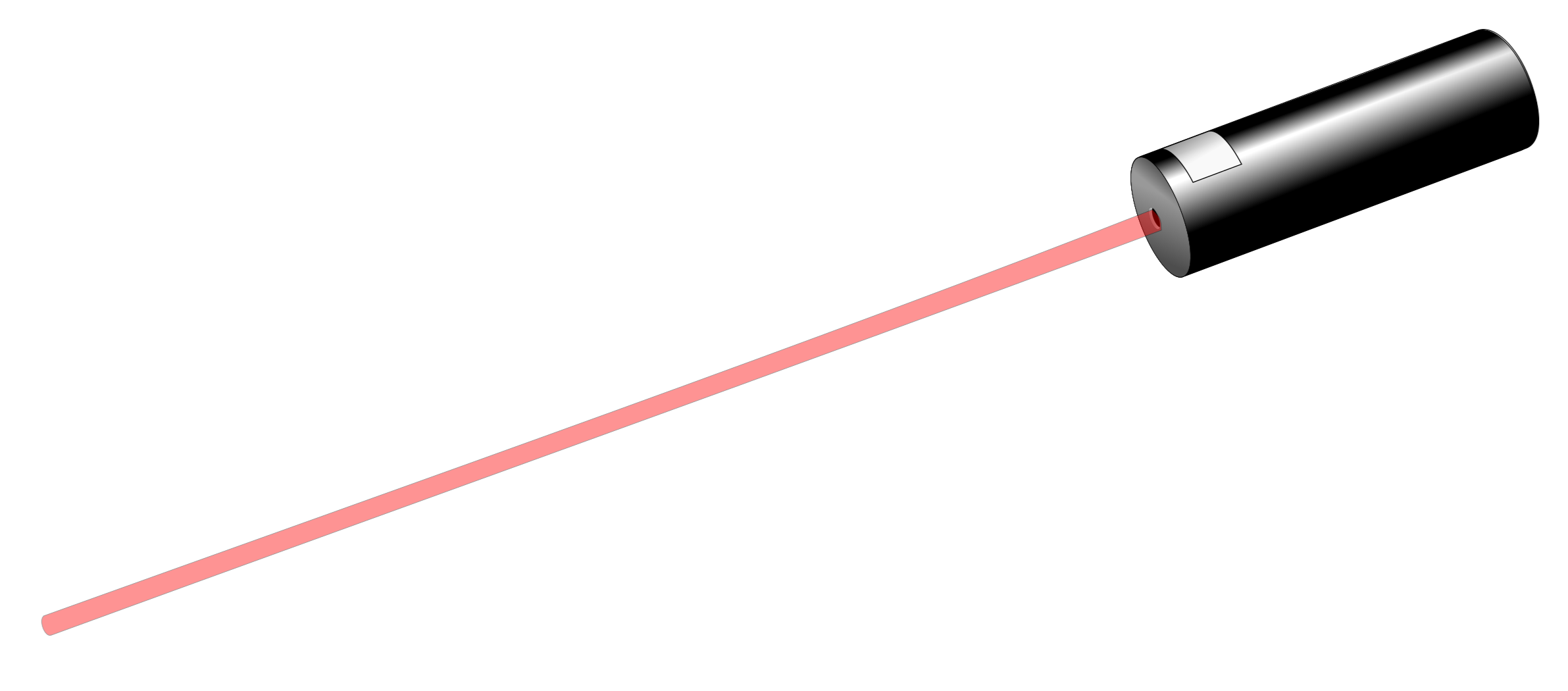 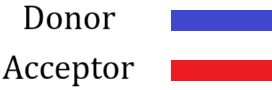 Results: Proton Donor Ionization
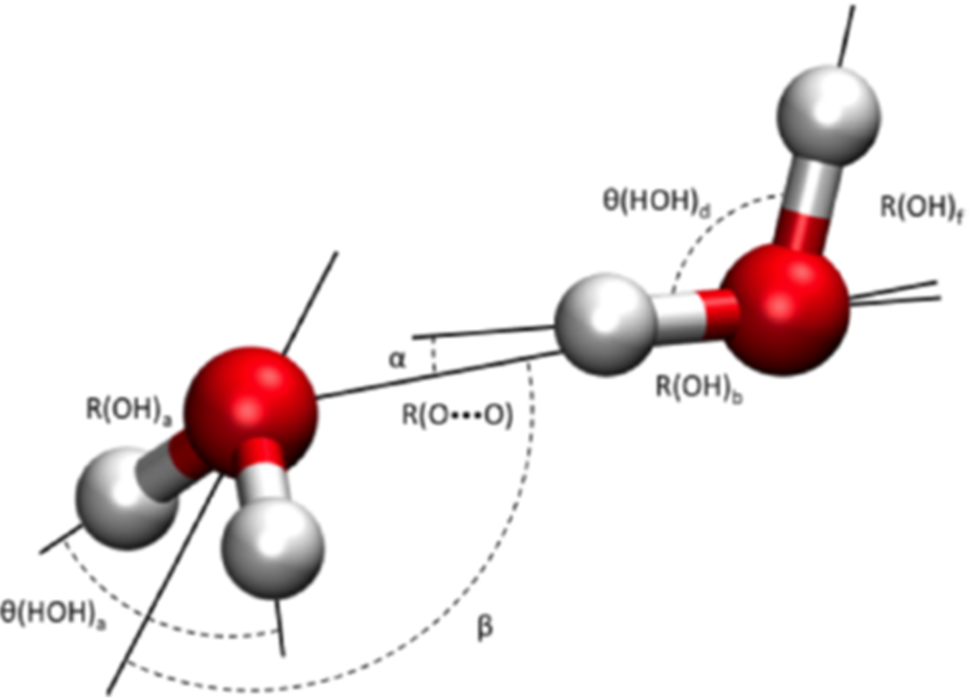 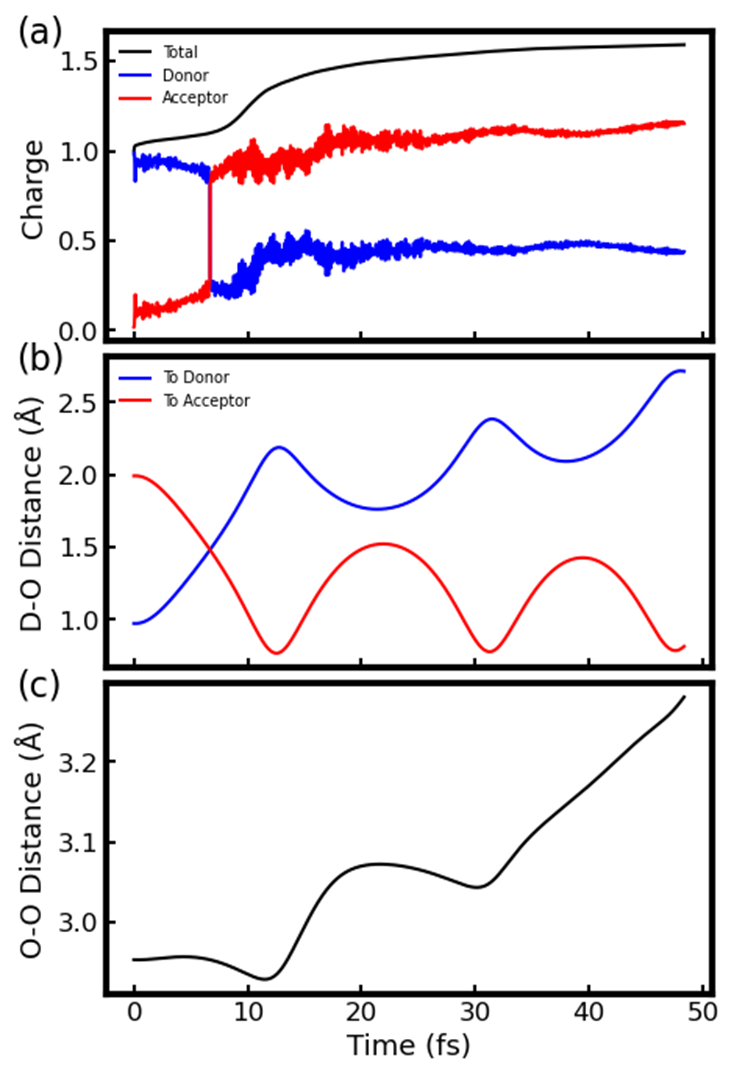 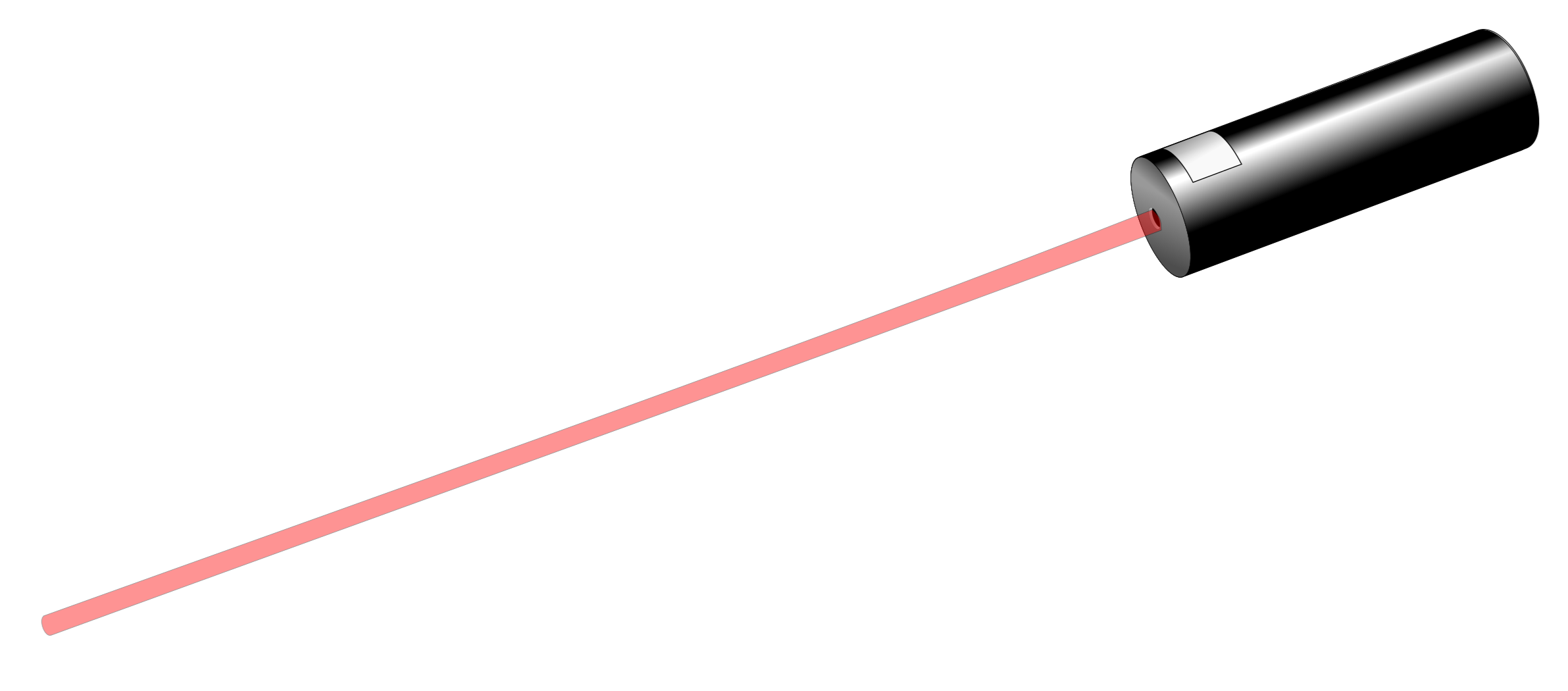 Auger-Meitner Decay
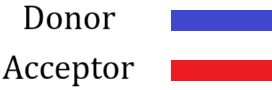 Results: Proton Donor Ionization
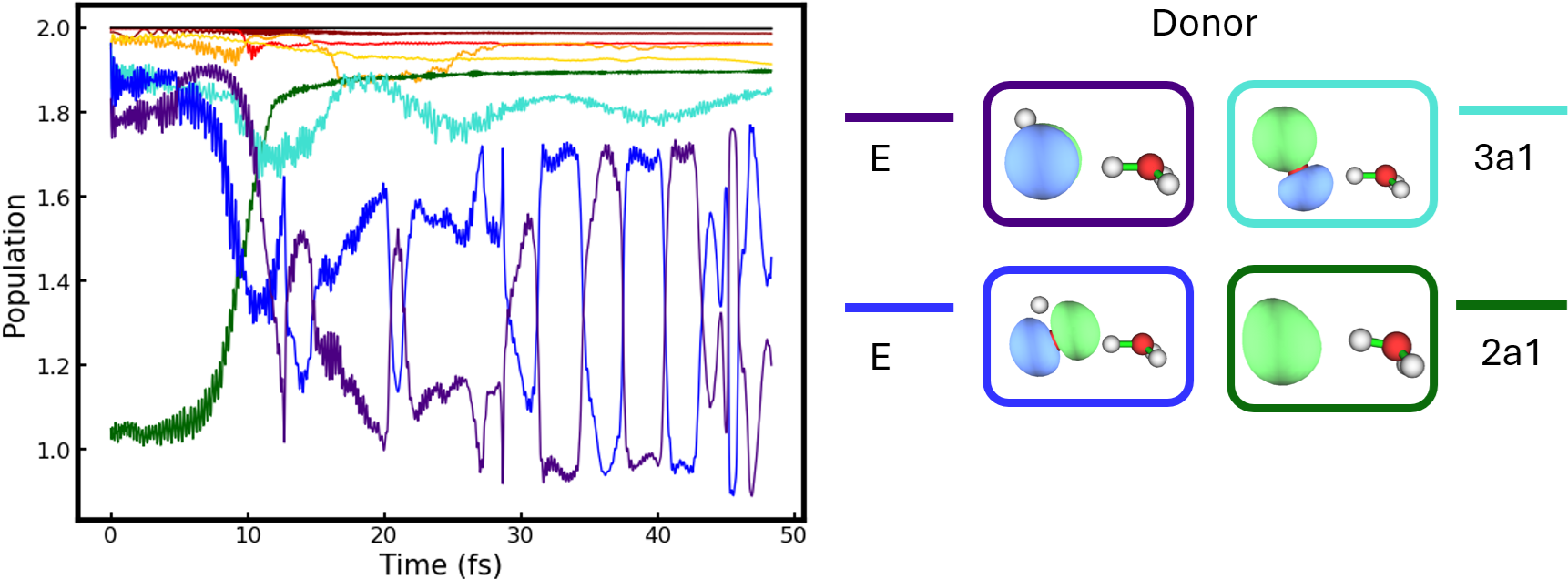 Results: Proton Donor Ionization
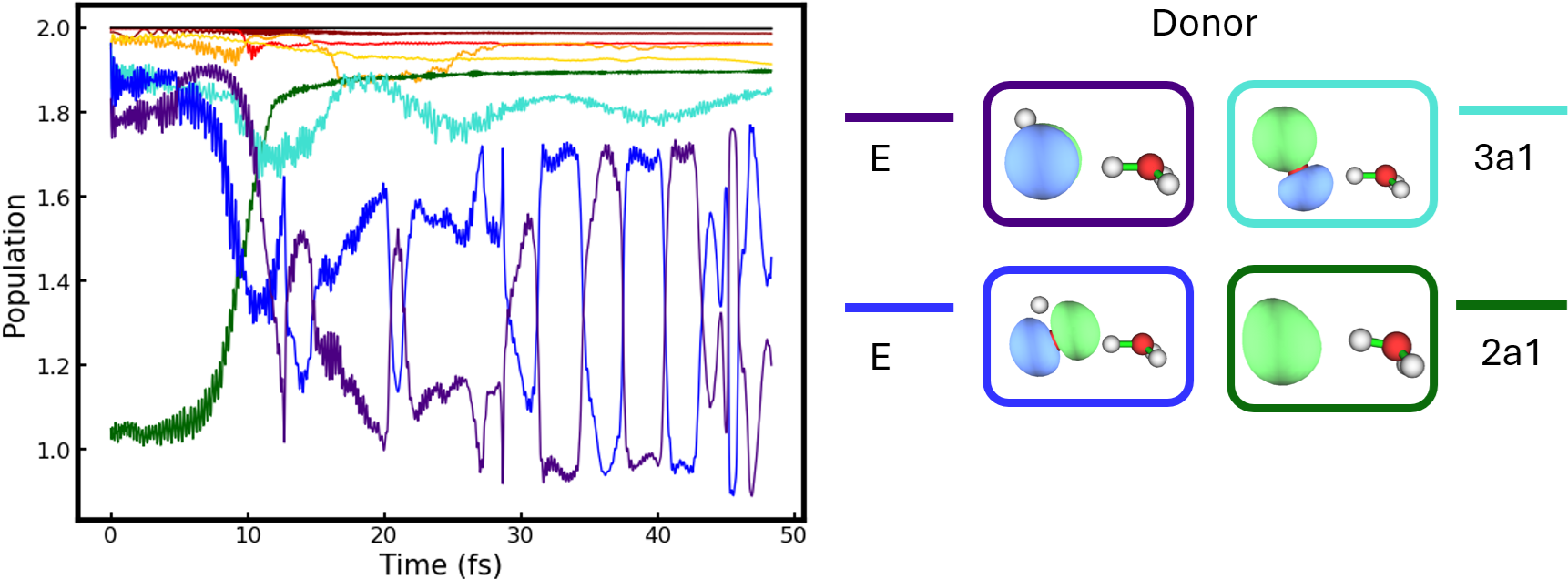 Results: Decoherence & Fragmentation
After ultrafast mechanism, we switch over to BOMD to account for lack of decoherence and bifurcation within Ehrenfest
Results: Decoherence & Fragmentation
After ultrafast mechanism, we switch over to BOMD to account for lack of decoherence and bifurcation within Ehrenfest
From BOMD we predict final fragmentation products and kinetic energy release (KER) of the fragments
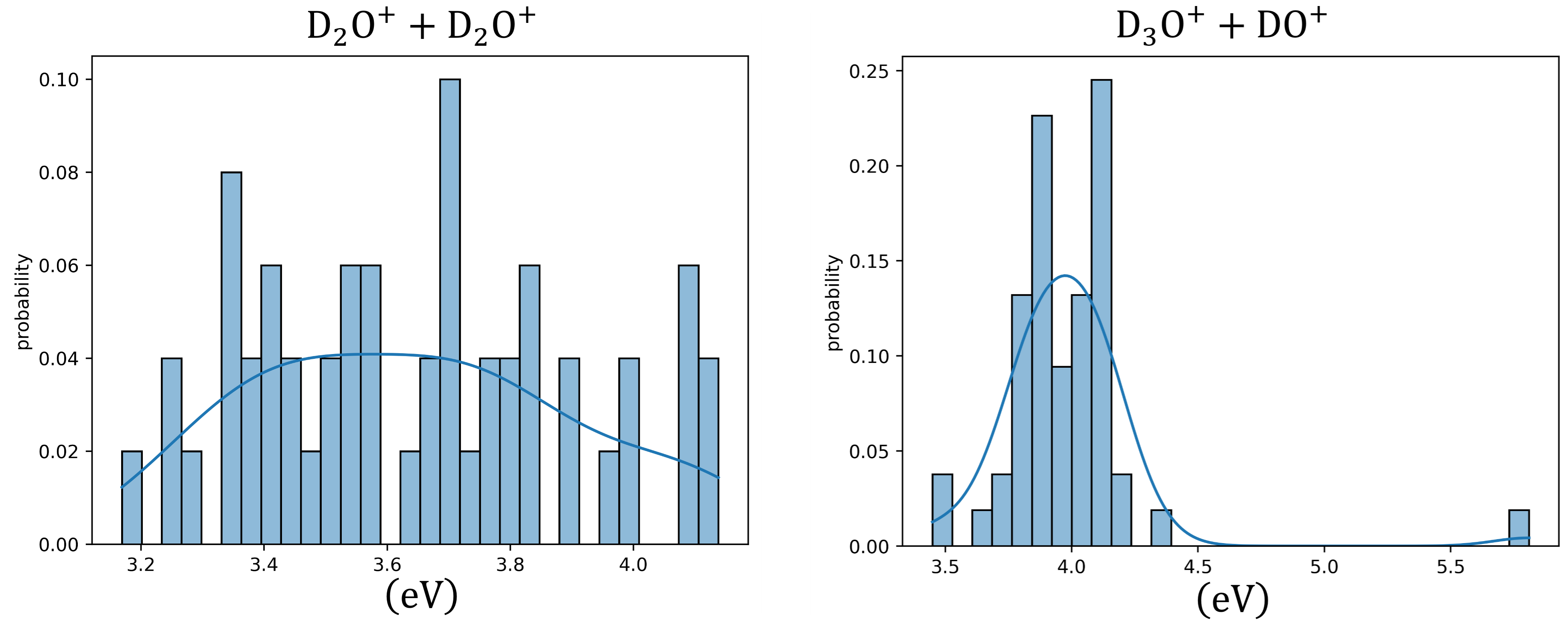 Credit to Dr. Yi-Siang Wang
Conclusions
Through RT-TDDFT + CAP + Ehrenfest we were able to predict two distinct pathways depending on which water molecule is excited:
Conclusions
Through RT-TDDFT + CAP + Ehrenfest we were able to predict two distinct pathways depending on which water molecule is excited:
	Acceptor:
Conclusions
Through RT-TDDFT + CAP + Ehrenfest we were able to predict two distinct pathways depending on which water molecule is excited:
	Acceptor:
	Donor:
Conclusions
Through RT-TDDFT + CAP + Ehrenfest we were able to predict two distinct pathways depending on which water molecule is excited:
	Acceptor:
	Donor:
We predict a new plausible mechanism for ICD within water dimers in the case of proton donor excitation consistent with our experimental collaborators and the literature
Acknowledgements
Project members: Yi-Siang Wang, Matthew Rohan
Code developers: Matthew Rohan, Mikhayla Clothier
Our code called TIDES is currently available on github, plans to implement our methodology directly into PSI4 are underway.
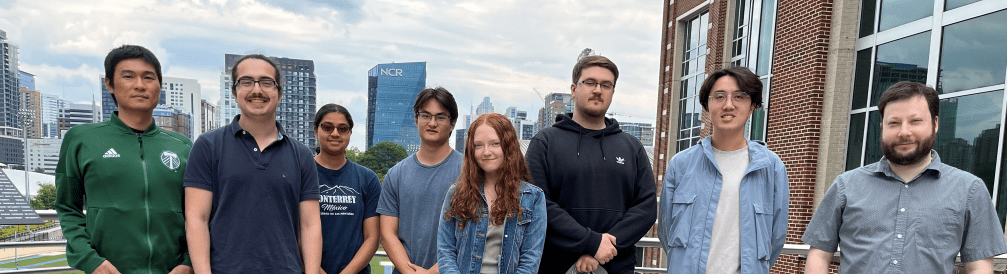